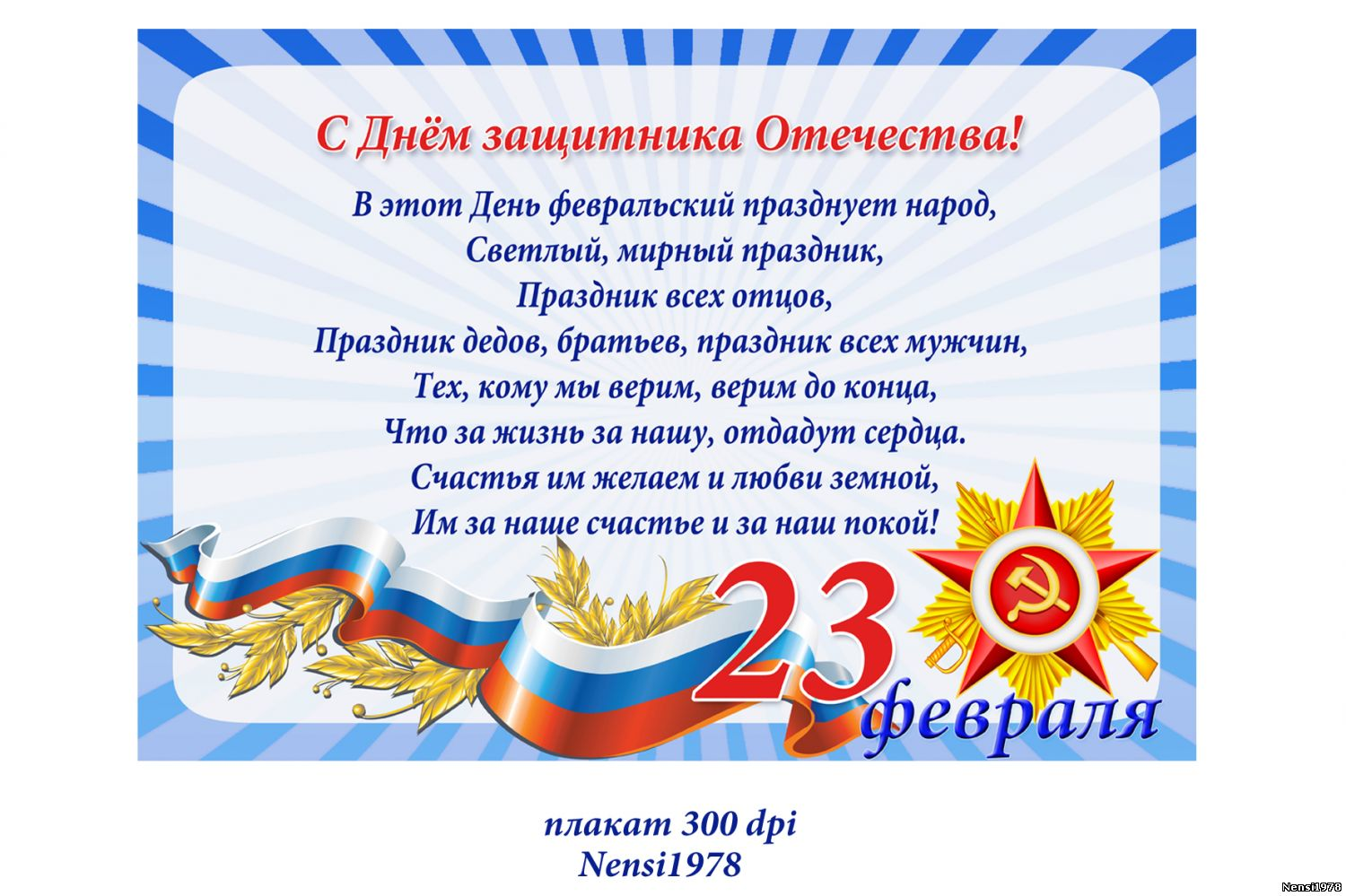 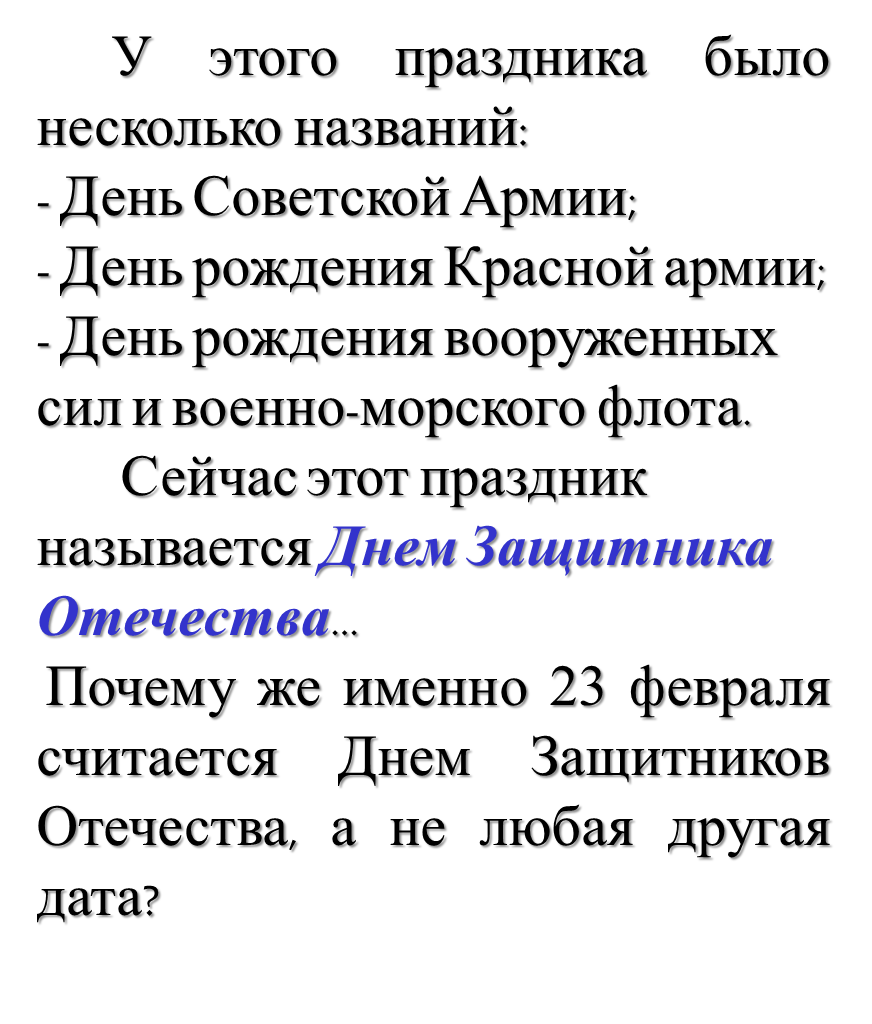 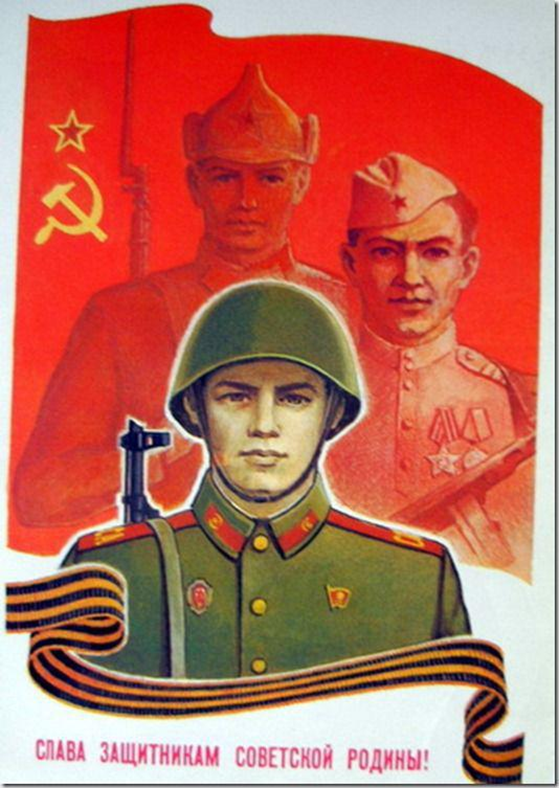 Многие праздники у нас в стране (да и в других странах) привязаны к историческим событиям. 
А вот что же произошло 23 февраля? Была какая-то победа или другое грандиозное событие? Как оказалось, 23 февраля ровным счетом ничего не произошло. Повода для праздника именно в этот день не было никакого. Но была необходимость!
23 февраля 1919 г в Петрограде был проведен день Красной Армии под лозунгом защиты социалистического Отечества от немецких войск. Этот день праздновался как день рождения Красной Армии в честь победы под Нарвой и Псковом над немецкими войсками. День первой победы стал днем рождения армии.
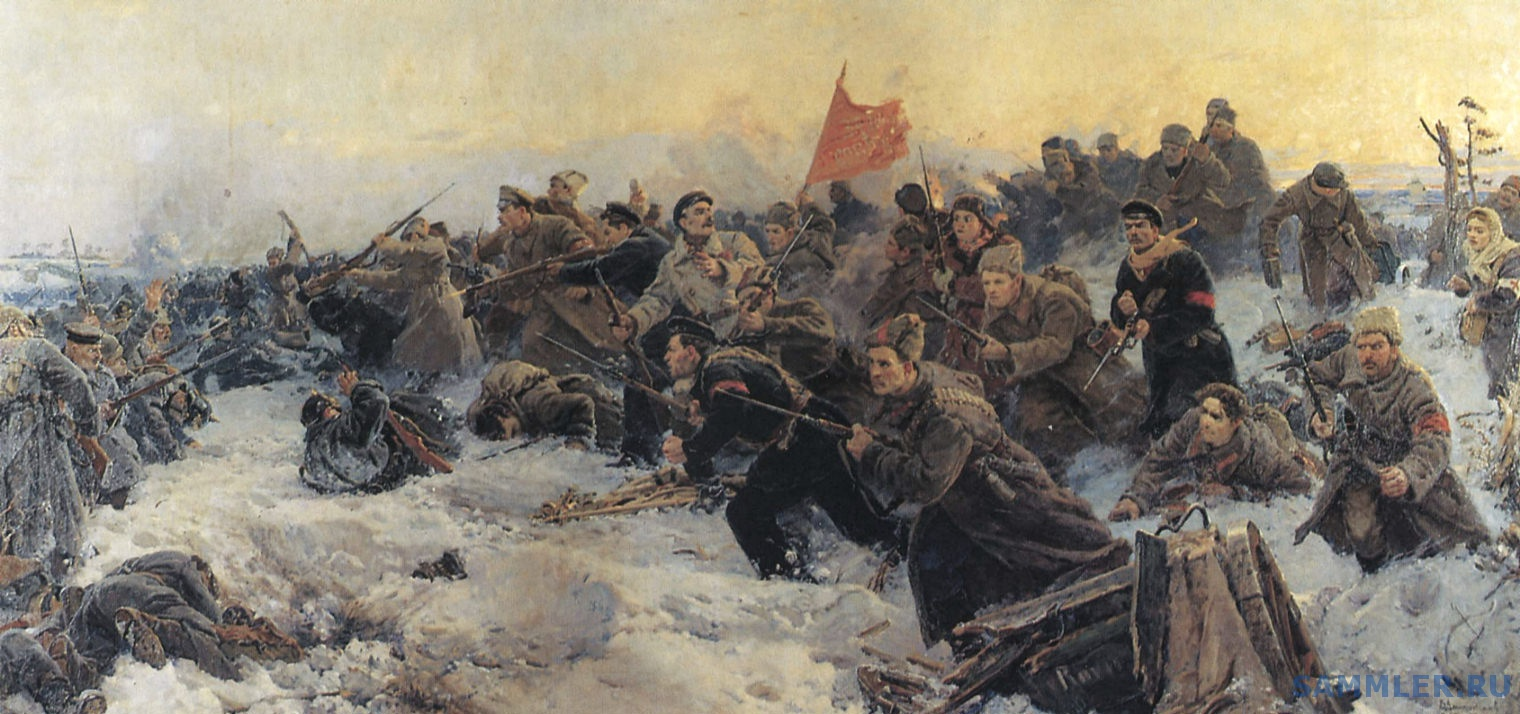 Начав с победы, армия  с той поры не раз громила врагов Родины. Не было ни одного захватчика, который бы не почувствовал на себе силу ее оружия. Поначалу день 23 февраля назывался Днем Красной Армии и Флота. После Великой Отечественной войны Красная Армия была переименована в Советскую и 23 февраля ежегодно  стал отмечался как всенародный праздник - День Советской  Армии и Военно-Морского Флота
После распада СССР некоторые праздники перестали отмечать вообще. Но были и такие, которые просто поменяли свое название и содержание. Так День Советской Армии и Военно-Морского Флота стал Днем защитника Отечества.
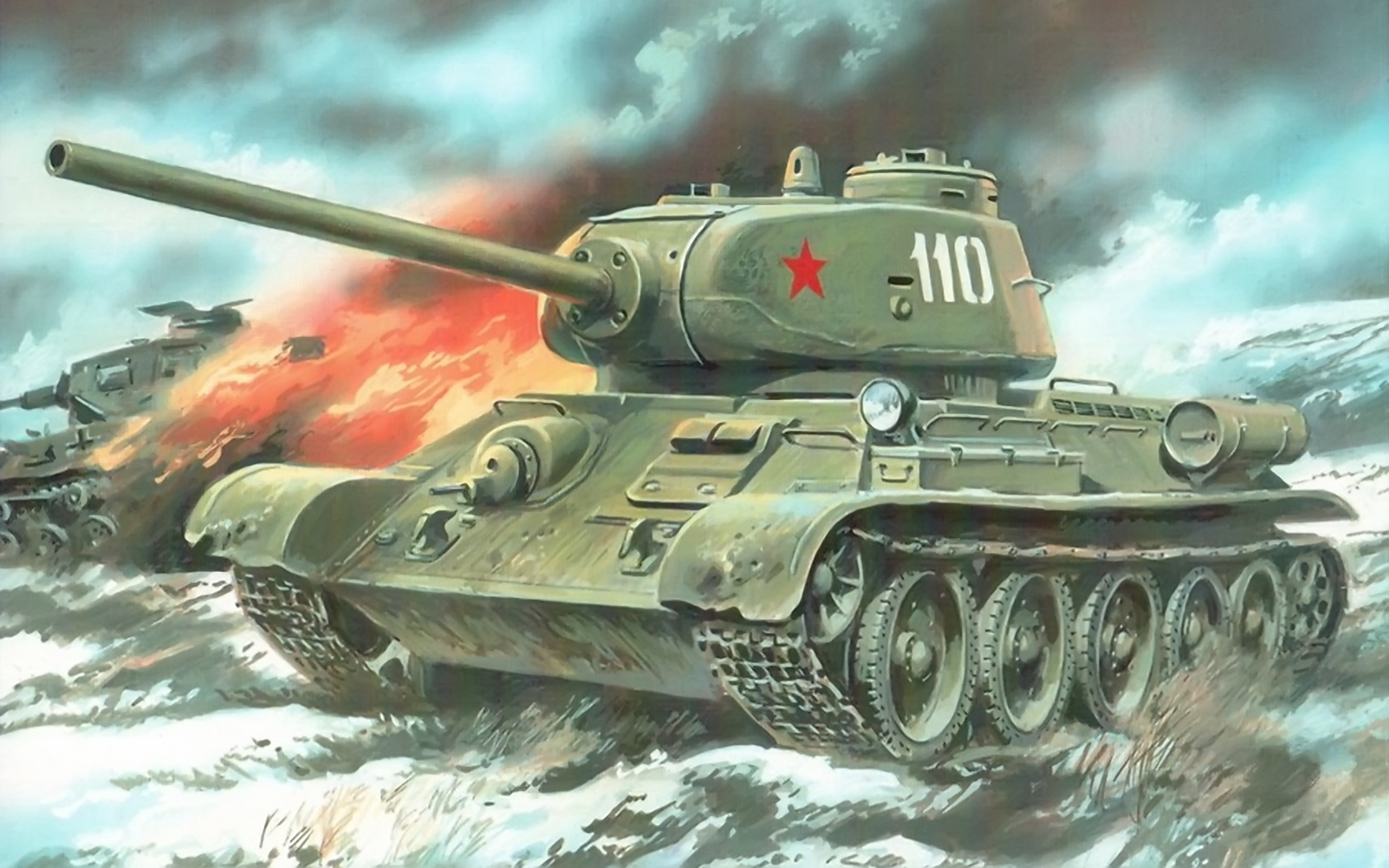 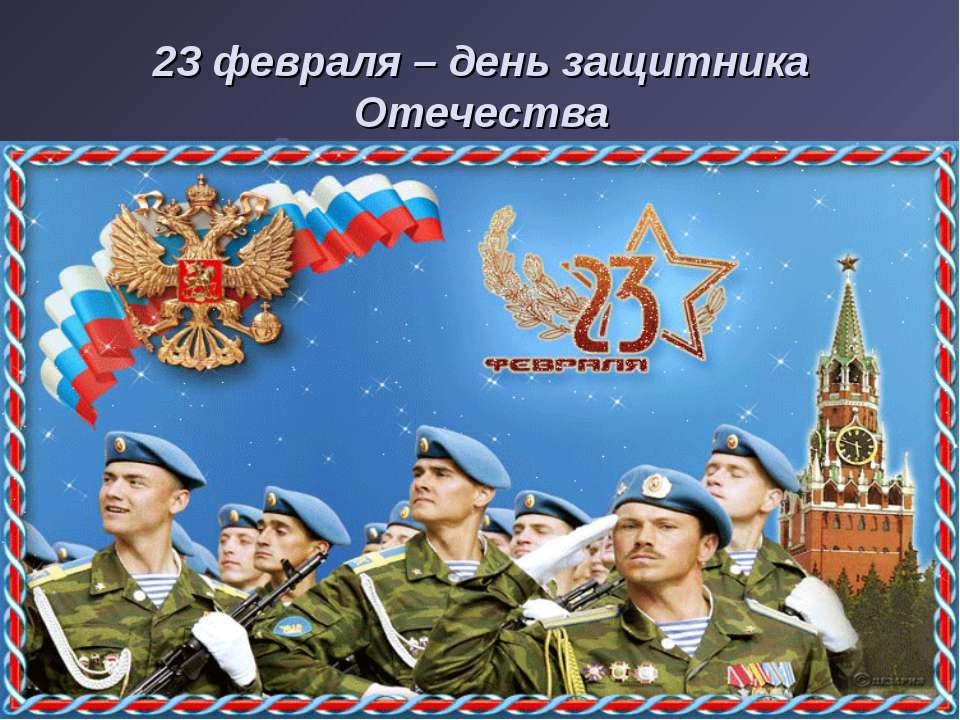 Служить в армии- почетное  право
и обязанность каждого гражданина.